El cultivo
¿Cómo usar el método de complementariedad de las formas para resolver un problema?
El cultivo
Don Pedro tiene un terreno de forma cuadrada y quiere sembrar papa, sin embargo encontró que una zona no es cultivable porque es muy pedregosa. 
Si la zona fértil posee una cerca construida en forma de polígono y su área corresponde a tres cuartas partes del terreno.
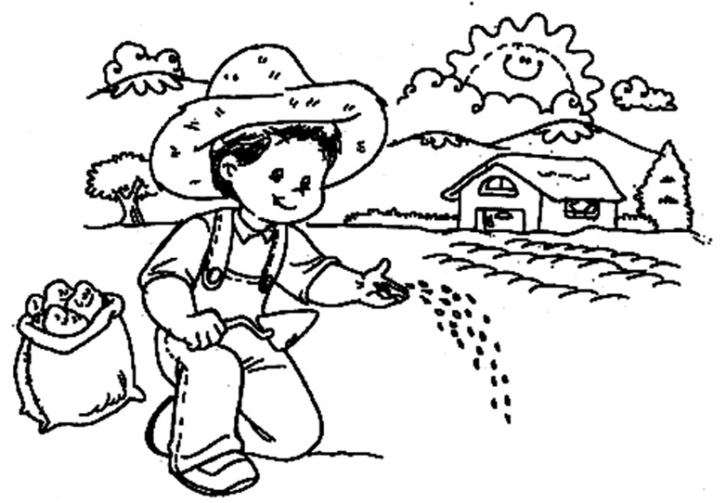 Debe establecerse cuáles de los siguientes dibujos podrían corresponder al terreno del agricultor
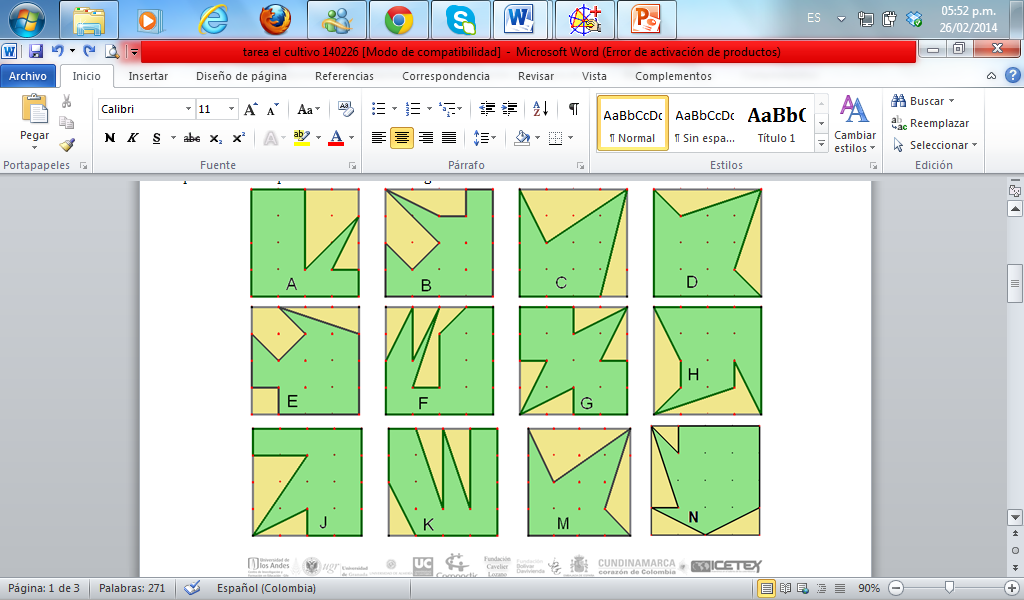 Sebastián tiene la razón cuando dice que la figura L no podría ser el terreno de Don Pedro. Para justificarlo hizo varios dibujos y explicó por escrito
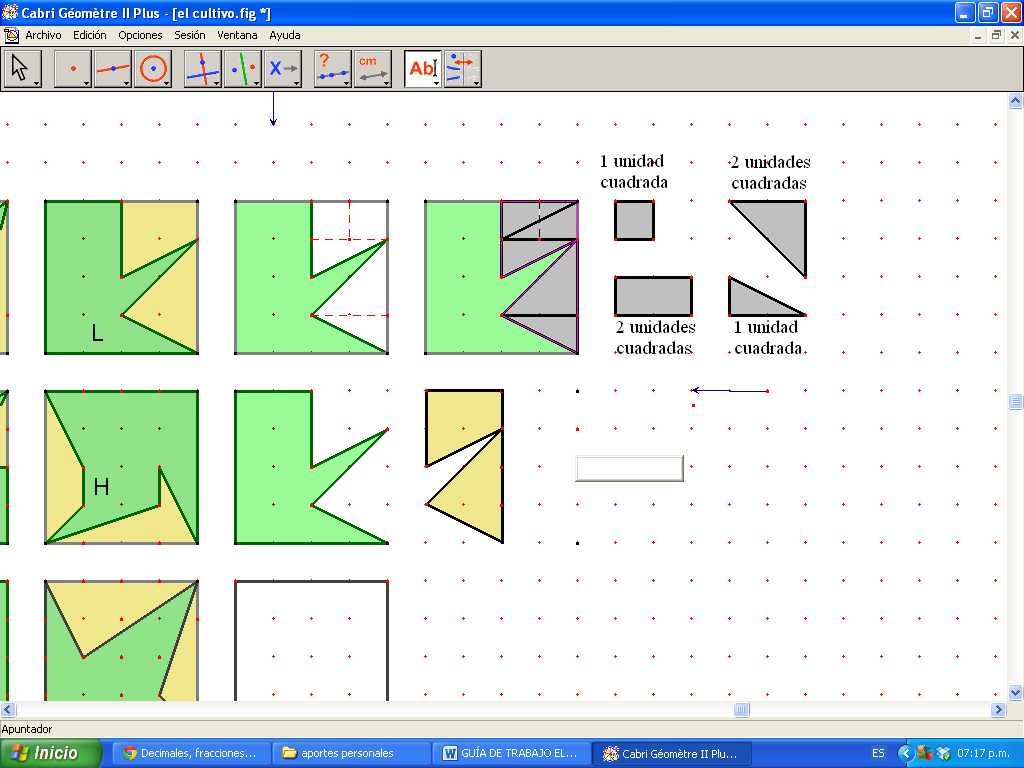 Paso 1. Área total del rompecabezas. El área total de terreno de don Pedro es  de_____ unidades cuadradas
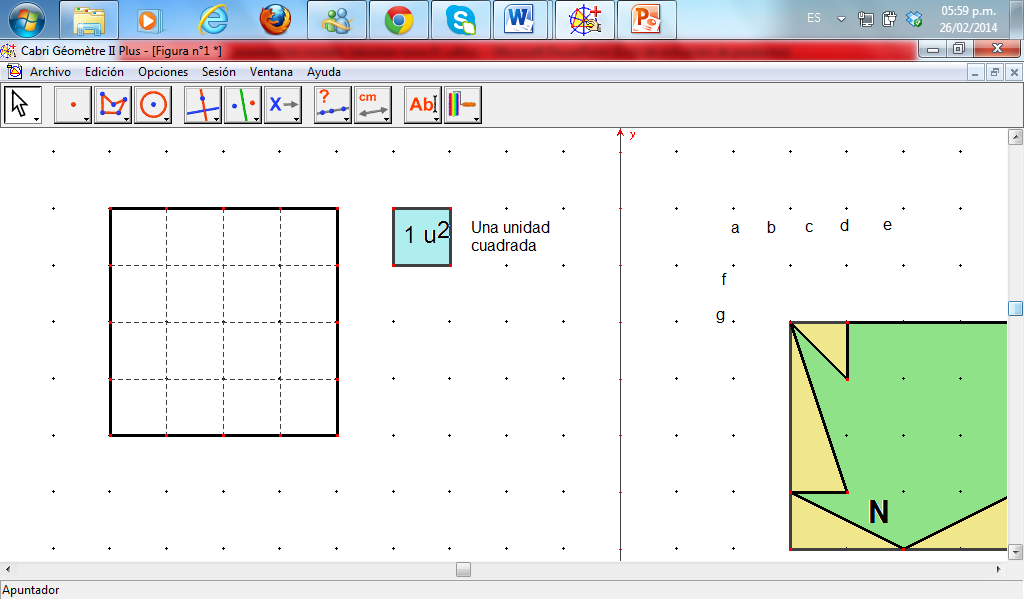 El área total de terreno de don Pedro es  de 16 unidades cuadradas
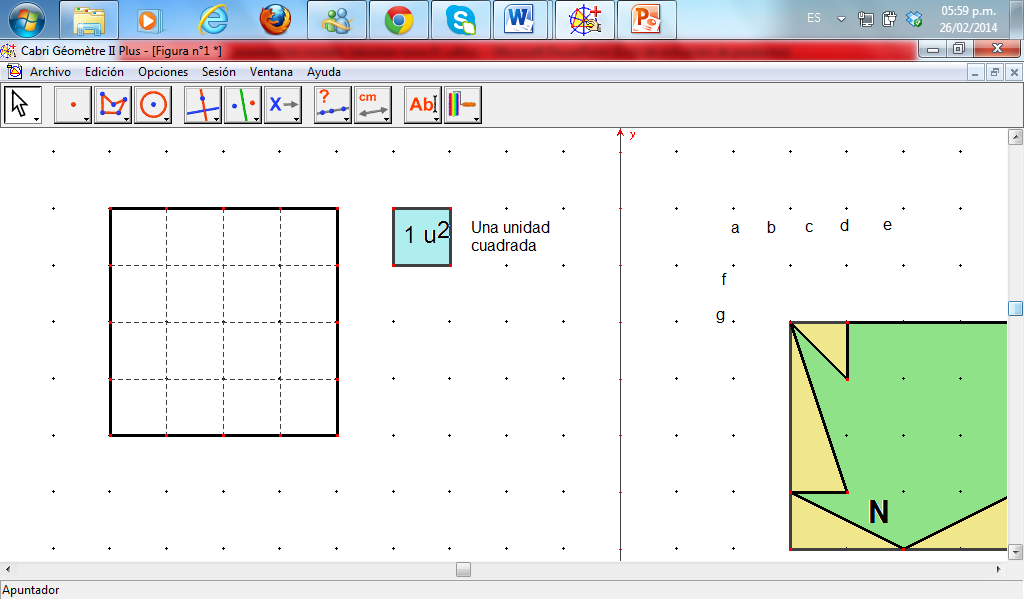 Paso 2. Área de las figuras complementarias.La zona pedregosa está compuesta por los siguientes polígonos
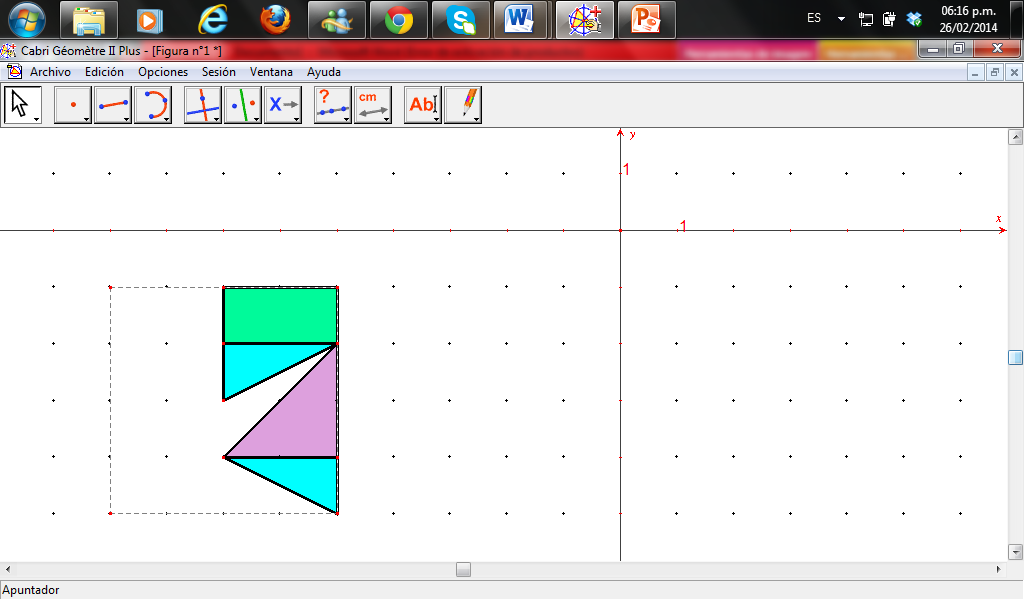 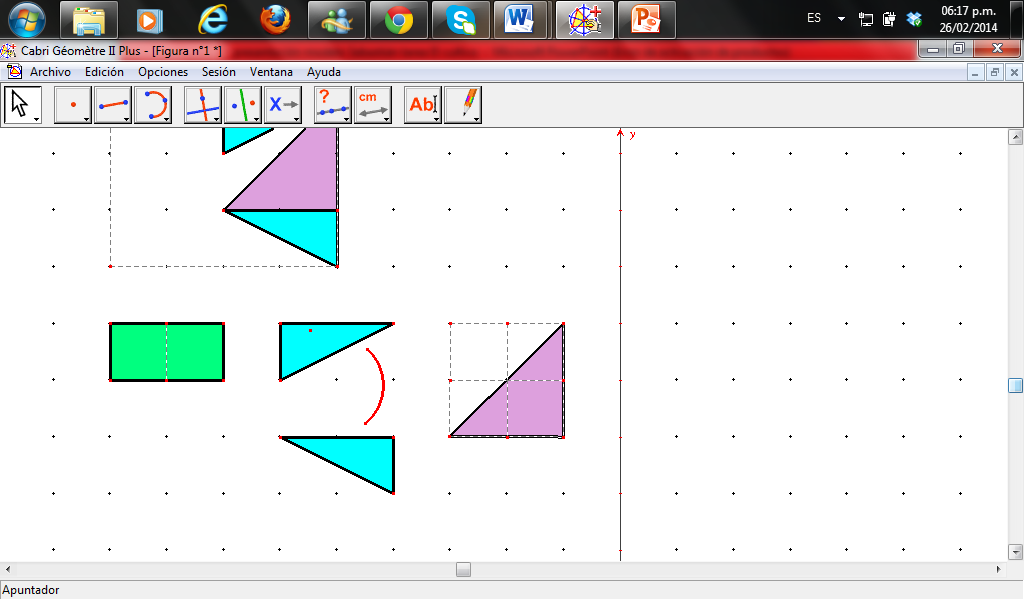 La zona pedregosa está compuesta por los siguientes polígonos
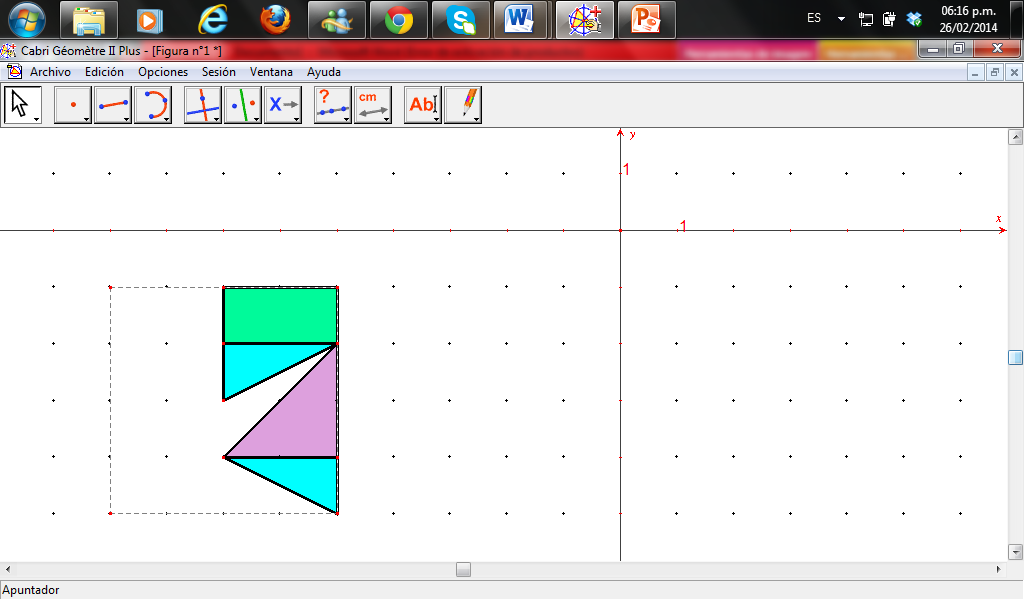 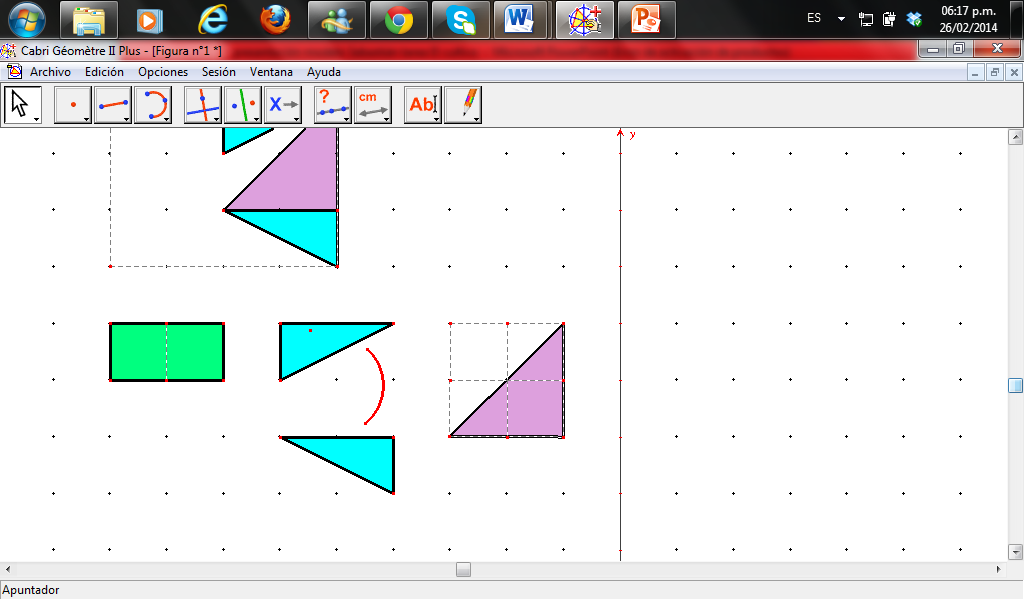 Paso 3. área de la figura principal. Para calcular el área de la zona fértil restamos del área total del terreno  el área de la zona pedregosa así:
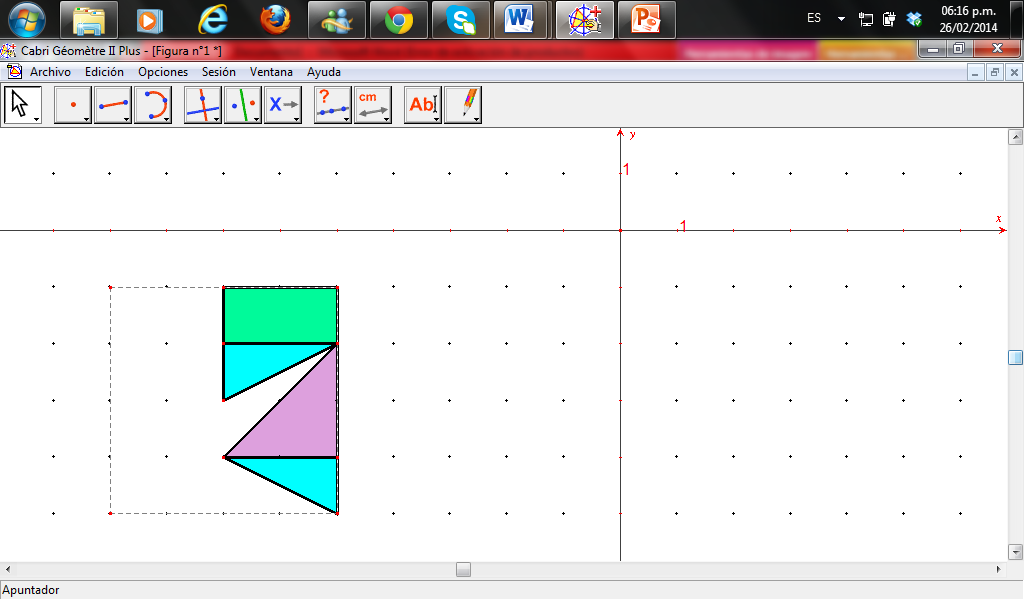 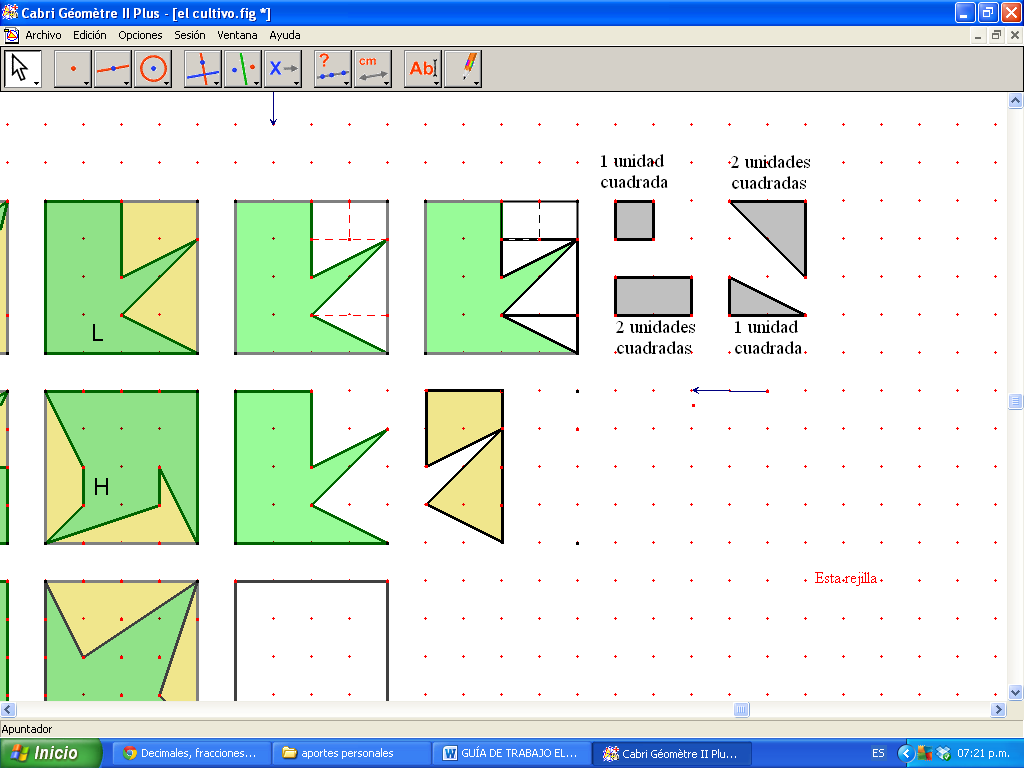 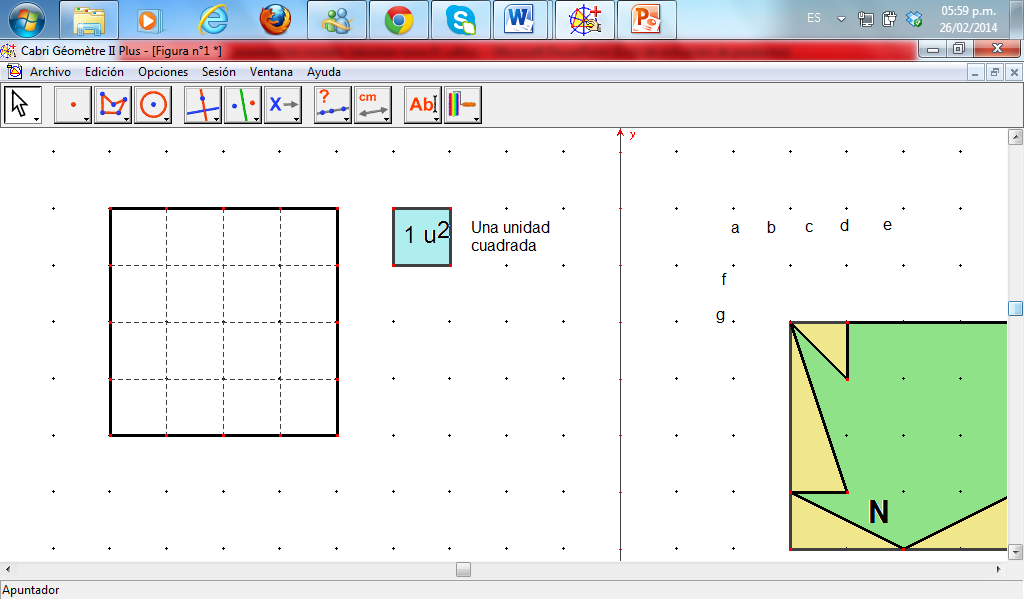 Para calcular el área de la zona fértil restamos del área total del terreno  el área de la zona pedregosa así:
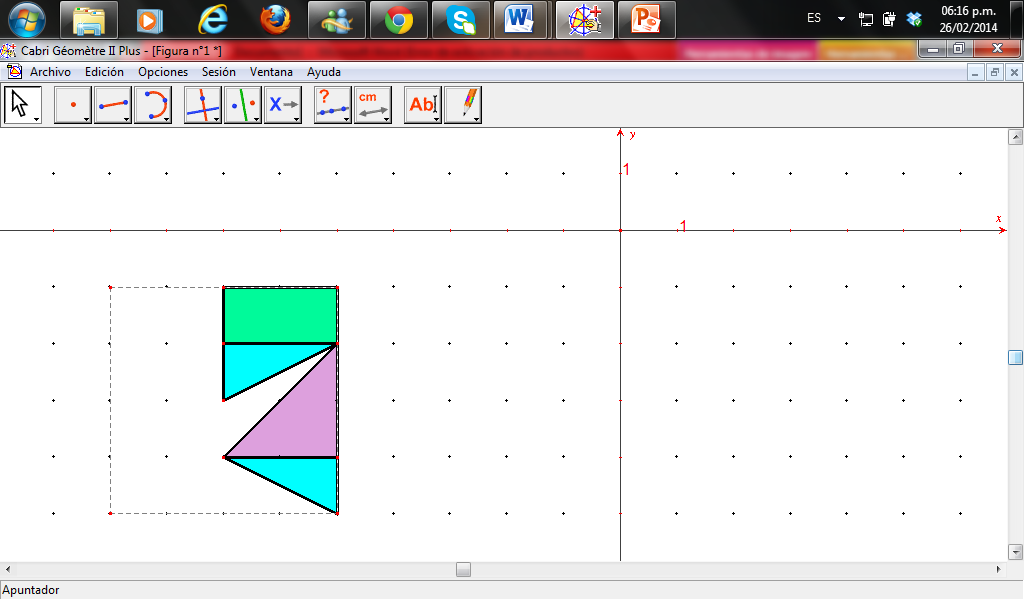 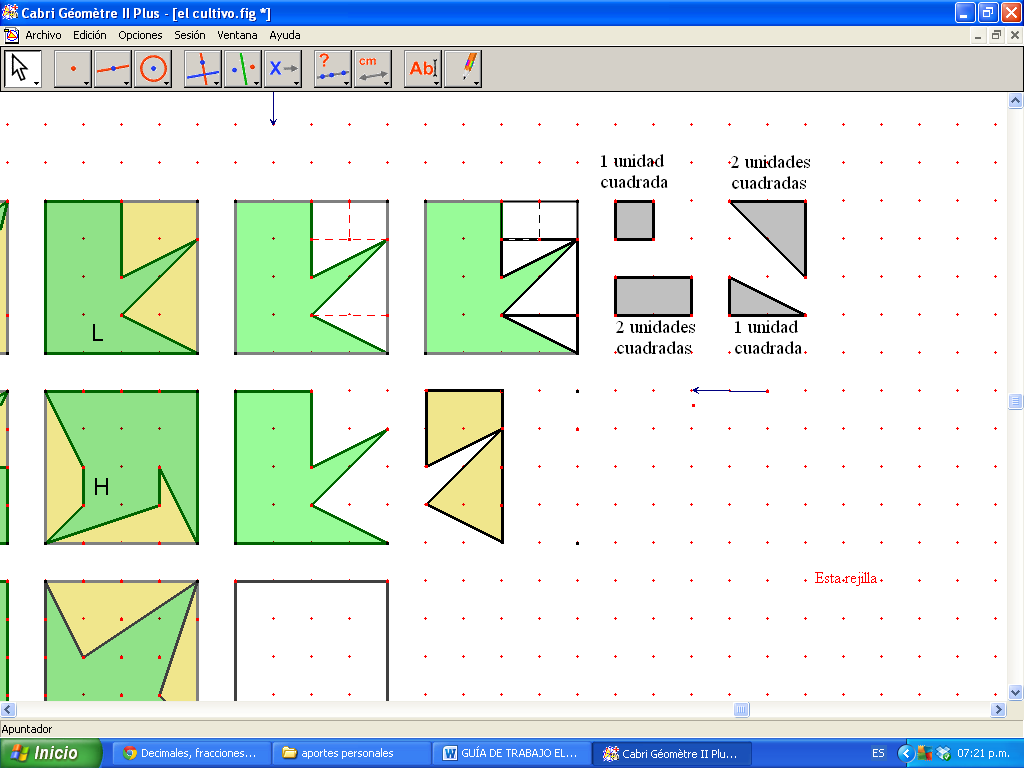 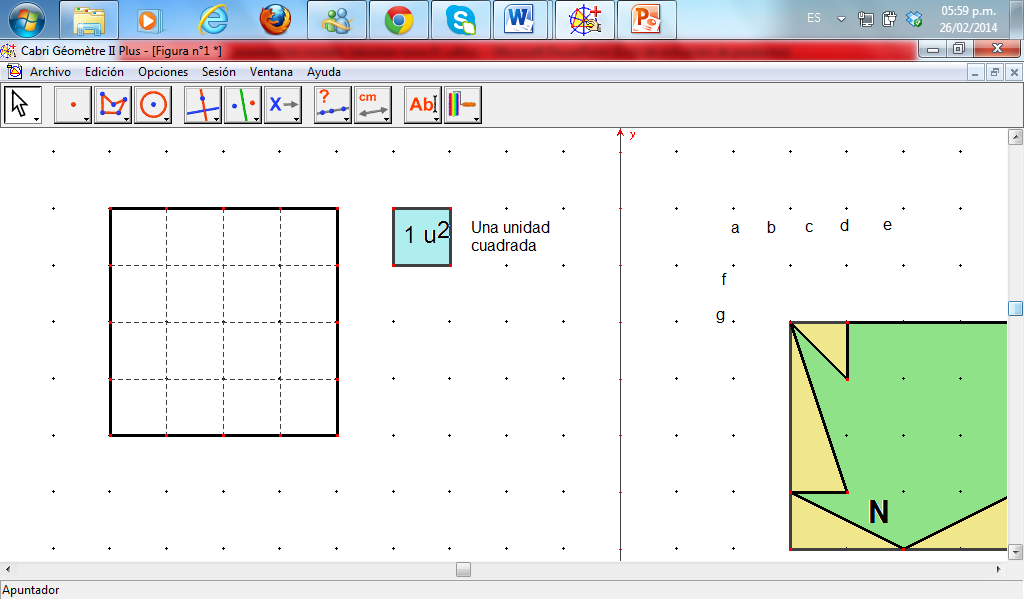 Paso 4. Revisión de las condiciones del problema
Recordemos que área de la zona fértil corresponde a tres cuartas partes del terreno total en el cultivo de don Pedro, pero en este caso, observamos que 10 no corresponde a las ¾ partes de 16. ¿Cómo podemos comprobarlo?
Estableciendo una razón entre las áreas.
10/16 se puede simplificar a 5/8 lo cual no corresponde  a ¾ .
 ¾ de 16 no corresponde a 10. Veamos:
16 dividido entre 4 es igual a 4. 
Ahora, 4 multiplicado por 3 es 12 y no 10. 
Conclusión: El terreno analizado por Sebastián no corresponde al terreno de Don Pedro.